Welcome to Curriculum Night
1. Find your child’s seat
2. Please make any changes in red pen to your information form –give the form to me before you leave
3. The yellow and purple flyers are for you to keep
4. Write a note to your child and leave it IN their desk
Mrs. Schafer’s Schedule
7:40  -  7:45       Morning Announcements
7:45  -  8:45       Block One- Writing Workshop
8:45  – 9:45	    Reading Workshop
9:45  –  10:15    Switch to Block Two / Recess
10:15 – 11:00    Specials
11:00 – 12:15    Block Two- Reading Workshop
12:16 - 12:46     Lunch
12:46-12:50		Bathroom Break
12:50  - 1:45     Writing Workshop
1:40 - 2:15         BEAR TIME
2:20                   Dismissal
Specials Schedule
Monday : PE 
Tuesday: Music (Holbrook)
Wednesday: Art (Paschall)
Thursday: PE
Friday: Media Center (A)
			Science Lab    (B)
Communication
*Friday Folders are inside binders-Please DO NOT take these out of their binders.
*Signed papers- must be returned on Monday
*Home Access Center-(Grades on the website)
*Newsletter-placed on grade level website (by Sunday, often earlier)
www.rnefourthgrade.weebly.com
Weekly Newsletters
Math Unit letters
Writing Information
Important Dates and Information
Additional Resources
Transportation
*We MUST have changes in transportation in writing with parent signature. This is for the safety of your child!
*Do not email transportation changes.
*Please be specific on who is picking up your child.  First and last names.
*Include how they usually go home.
Volunteer Policy
Fulton County’s policy for anyone volunteering  anywhere within the school; classroom, Media Center, or on field trips is all volunteers must complete the Child Abuse Reporting Protocol for Volunteers slideshow. This must be done prior to you arriving at the school. The protocol only takes minutes but it can take up to 48 hours for your registration to be completely processed by Fulton County. Once you receive confirmation that the registration is complete, you will only then be able to volunteer at Roswell North.
MUST BE COMPLETED EVERY YEAR!
Fourth Grade Expectations
Respect themselves and others
Work together cooperatively
Take care of classroom materials
Take responsibility for their own actions
Taking responsibility for their OWN work
Do their own personal best
Student Behavior Plan
Students earn Bear Bucks for doing the right thing. This is now schoolwide.
*Following Directions Quickly
*Working Hard
*Actively Participating
*Helping Others
-Homeroom teachers do drawings for prizes each Friday.
-10 student names drawn at the end of each month- treat with Mr. Smith.
Consequences
1. Warning
2. Seat moved to a different location
3. Students write a letter home explaining their behavior. ’Think Sheet’ needs to be signed and returned. After 3 Think Sheets student will be referred to office.
4. Major offenses will result in immediate office referral.
Reading & Writing Workshop
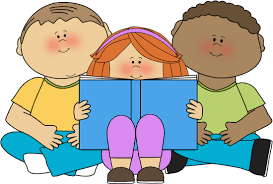 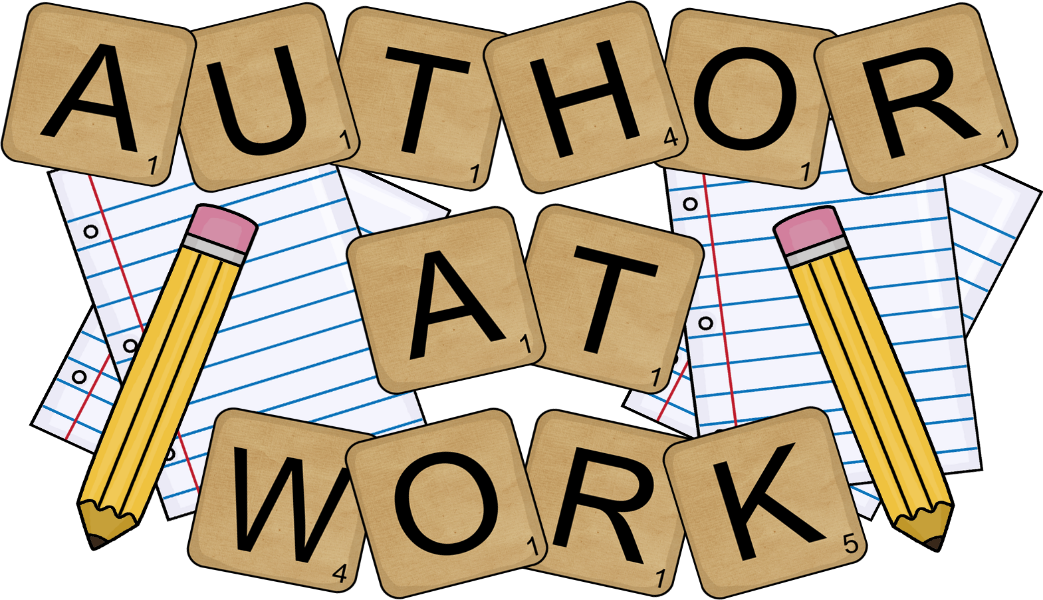 Homework
* Read 20 minutes every day

* Monthly Book Review- due at the end of each month

* 1 hour of iReady (between school and home)
Reading Units of Study
Unit 1: Interpreting Characters
Unit 2: Reading the Weather, Reading the   			  World
Unit 3: Reading History- The American    			      Revolution
Unit 4: Interpretation Book Clubs
Unit 5: Milestones Prep / Poetry
Unit 6: Historical Fiction
Good Readers...
*Comprehend while they are reading and jot notes to record important information
*Are able to explain information
*Connect information to previous knowledge
*Are fluent readers
*Have appropriate pacing and speed
Mentor Text
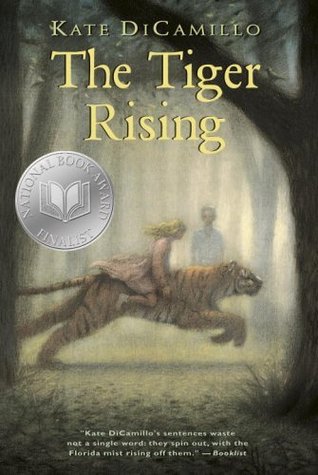 Unit 1: The Tiger Rising    


Unit 4: Because of Winn-Dixie   


Unit 6: Number the Stars
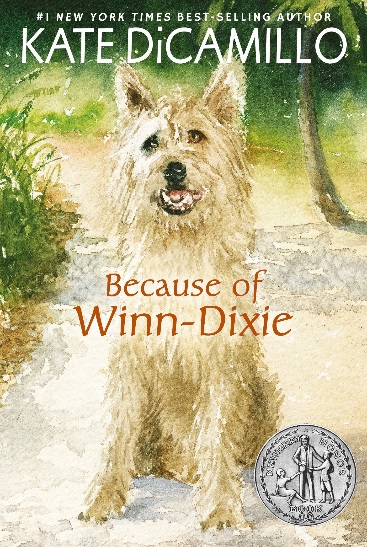 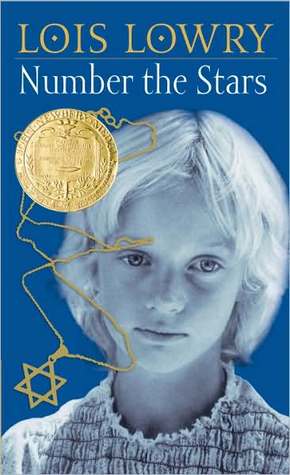 Writing Units of Study
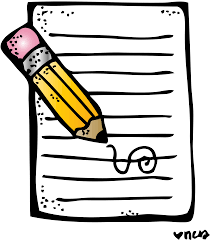 Unit 1: Fictional Narratives
Unit 2: Opinion / Persuasive   
Unit 3: Informational – American Revolution
Unit 4: Literary Essay 
Unit 5: Milestones Prep
Unit 6: Writing Historical Fiction
Effective Writing Instruction
*Writers must write EVERYDAY
*Volume matters
*The teacher is the facilitator, not the fixer
*Writers need an audience
*Engagement Matters
*Writers need to cycle through the process
Writing Grading Scale
Thank YOU for being here!
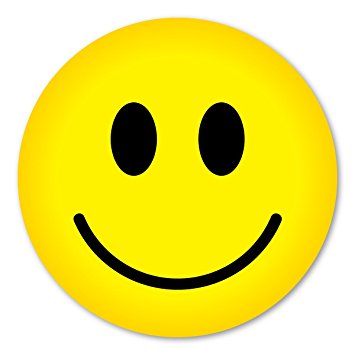 My email address is:
schafera@fultonschools.org